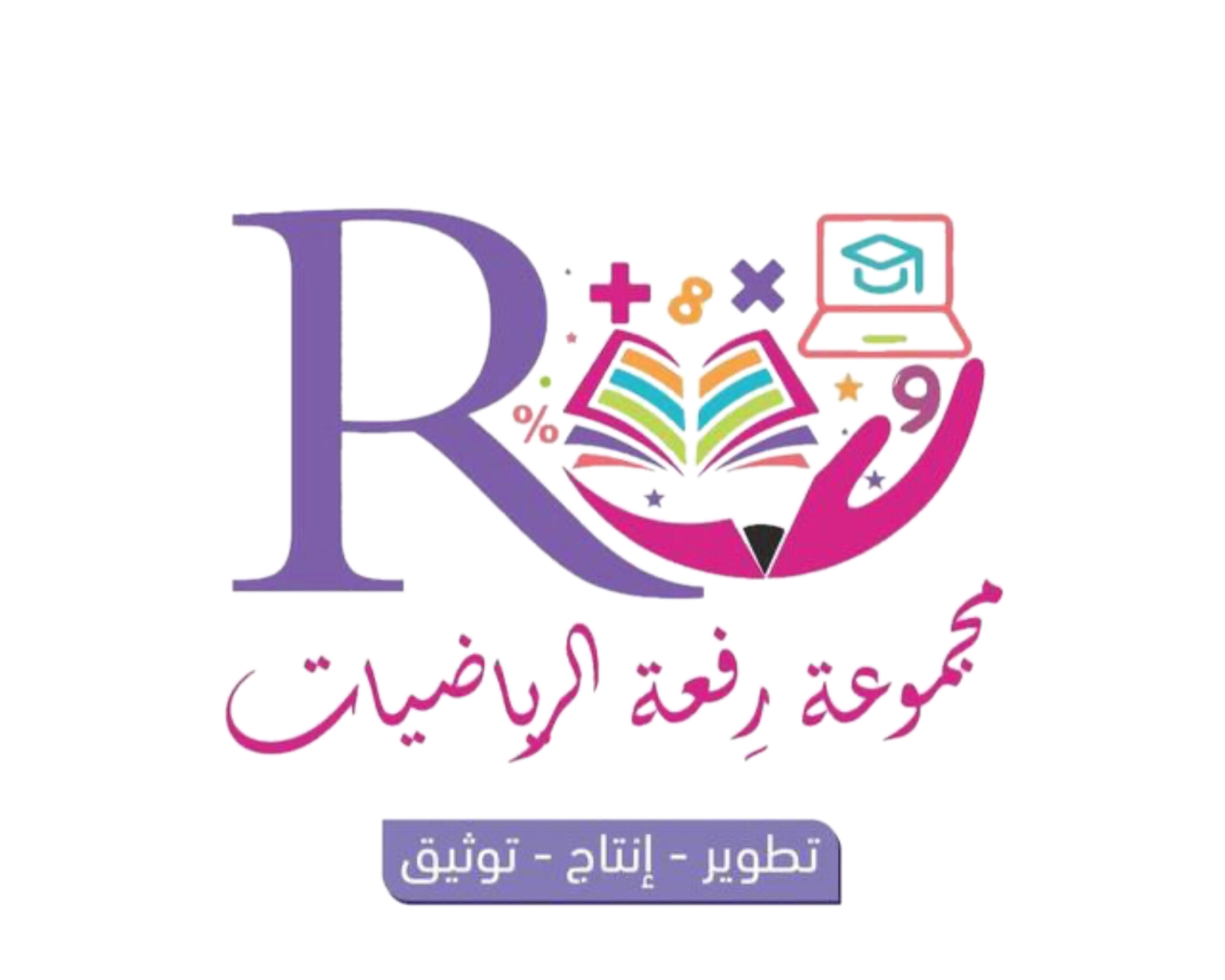 بسم الله الرحمن الرحيم
المادة / رياضيات .
الصف / الثاني .
اليوم/
التاريخ/
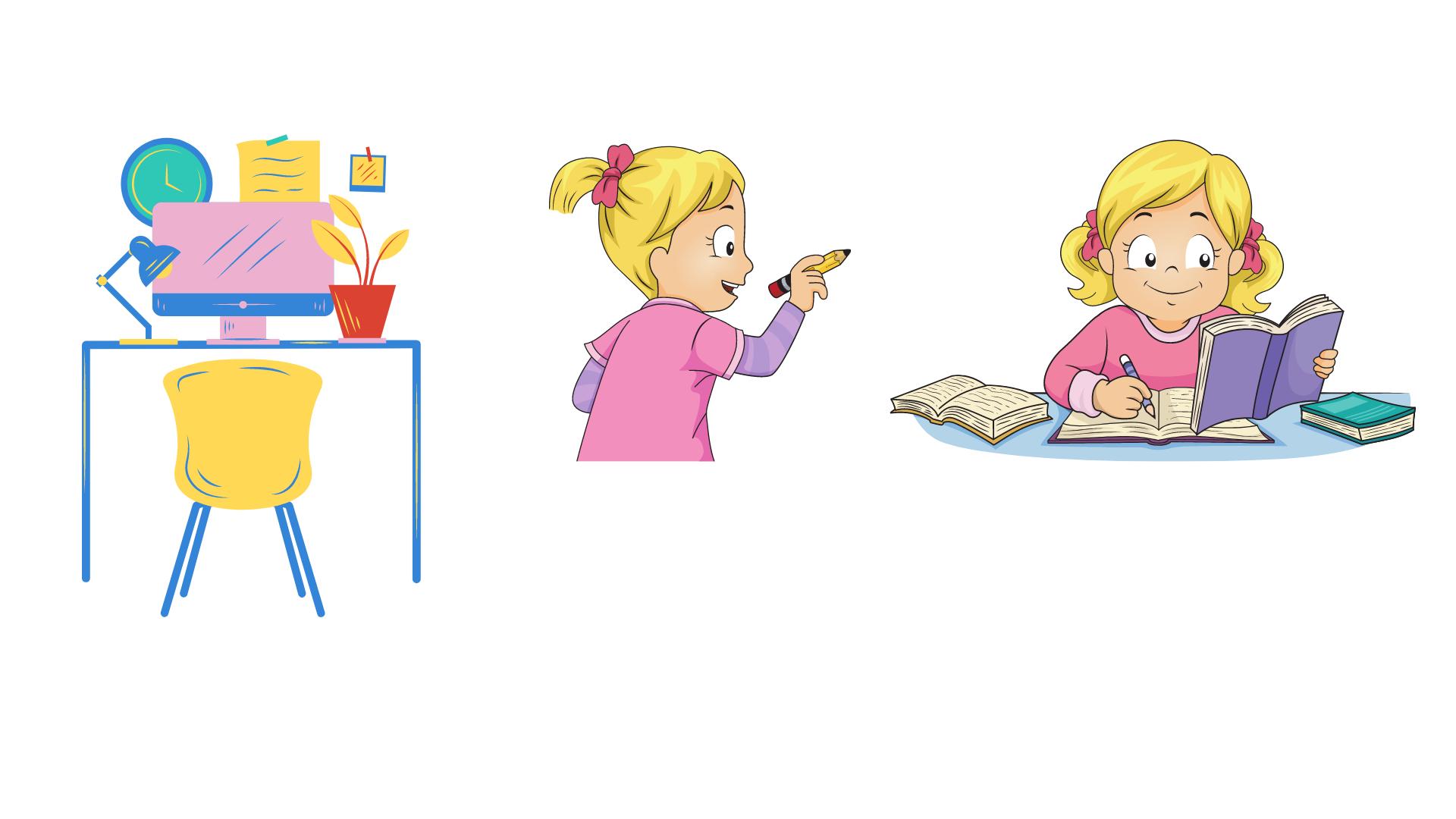 معلمة المادة/ مباركة الزبيدي.
مراجعة ما سبق :
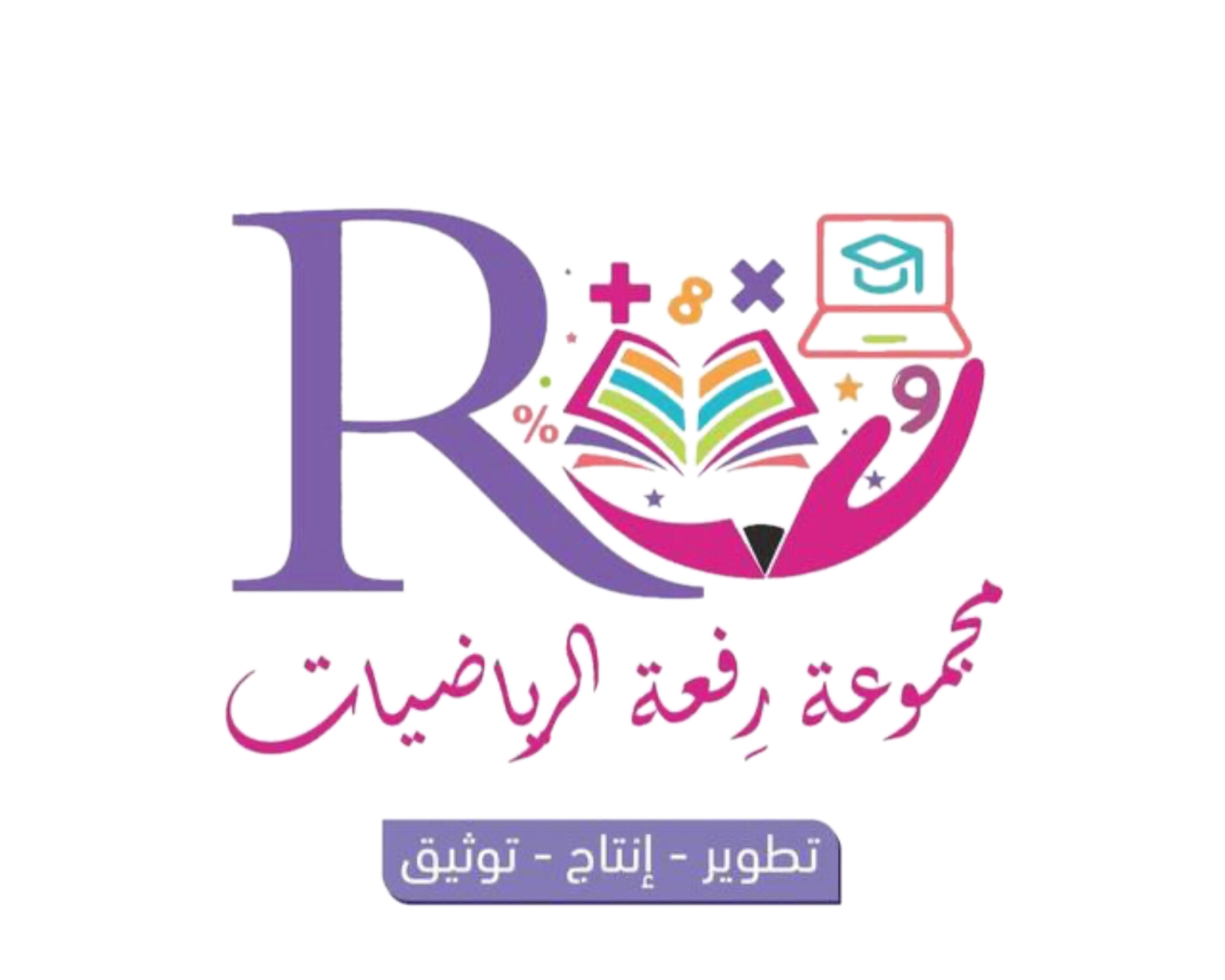 20
- 10
80
- 30
4
70
- 60
3
2
1
90
- 50
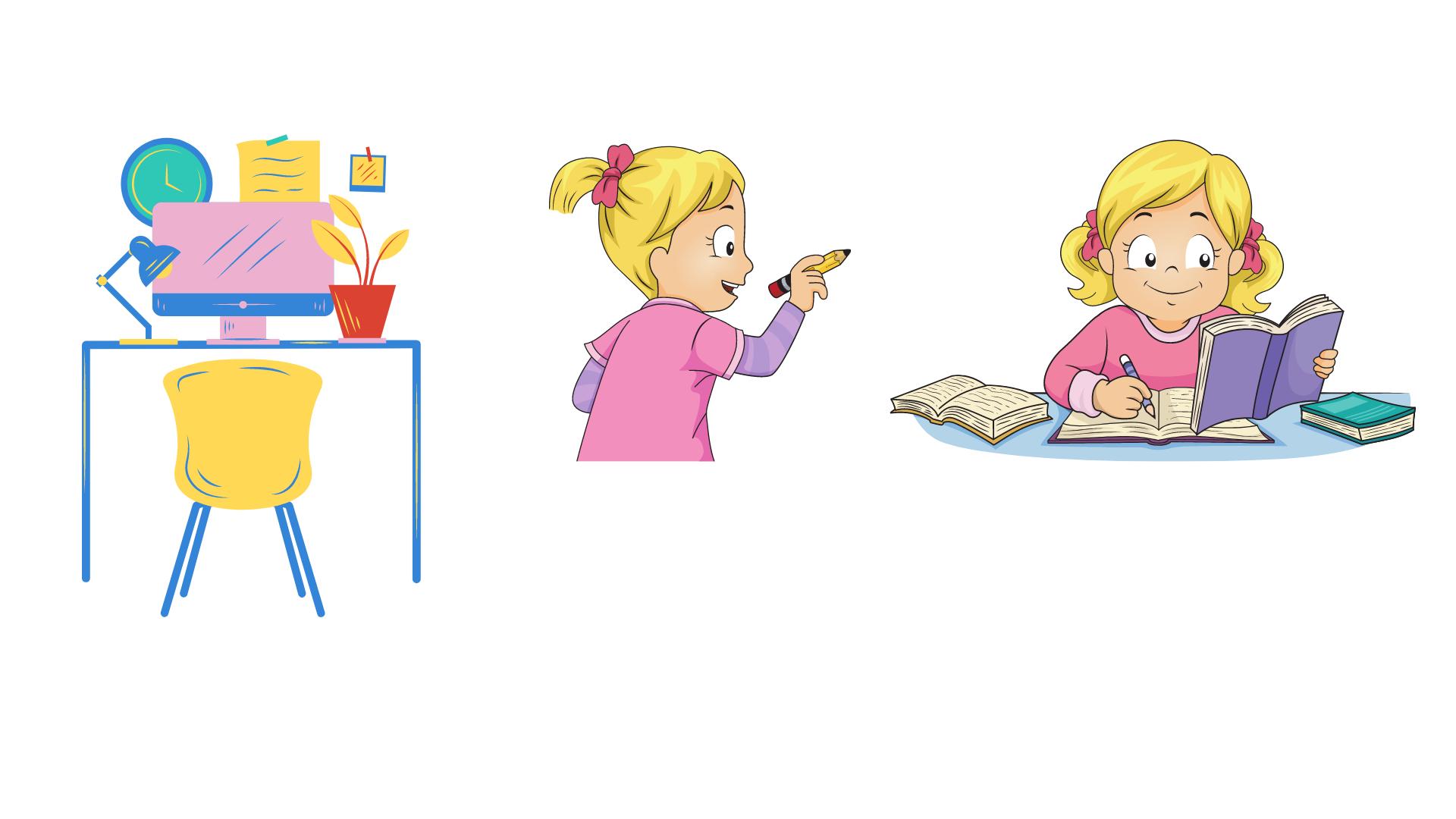 0
0
0
0
1
5
4
1
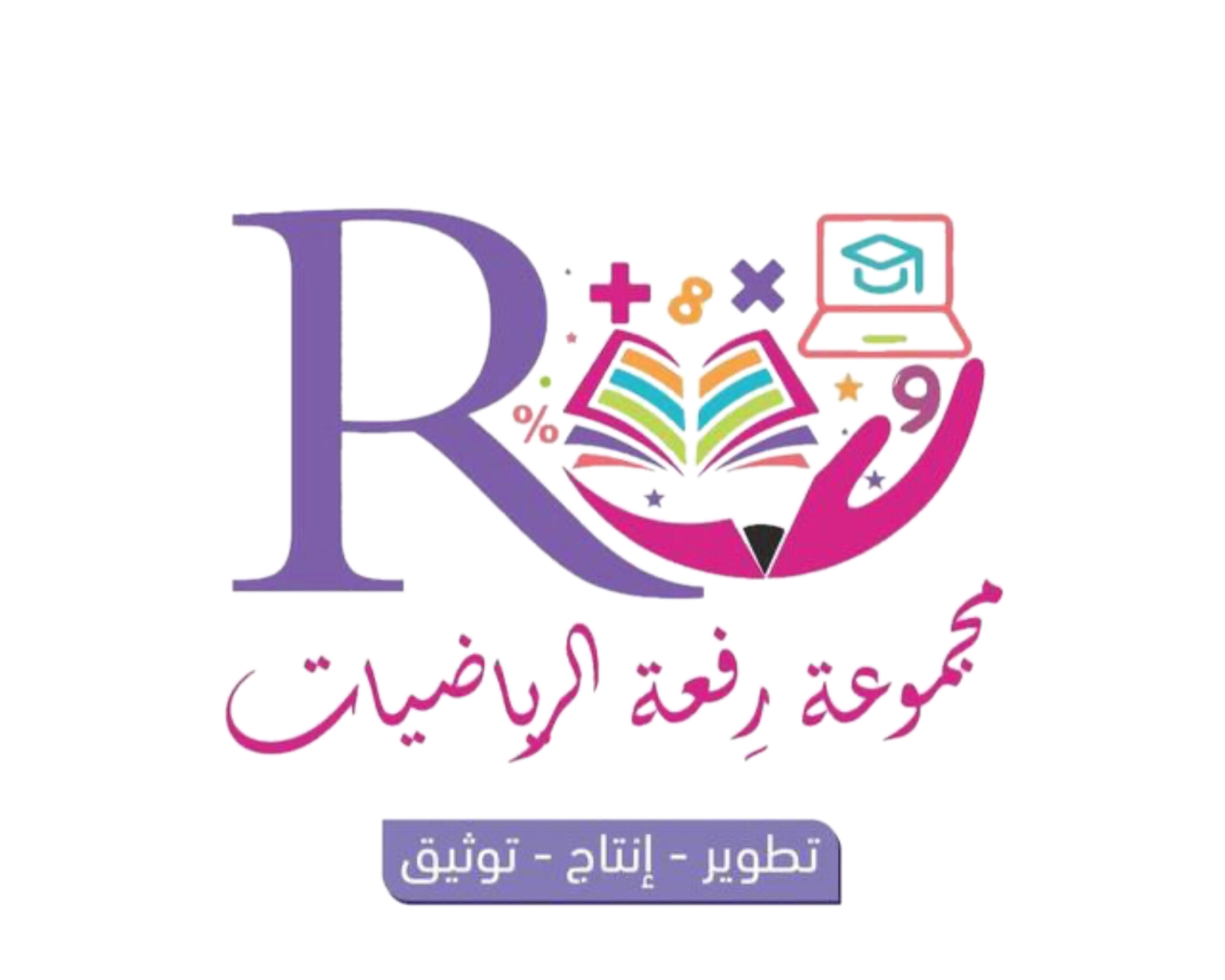 درس اليوم
طرح بالعد التنازلي
فكرة الدرس:
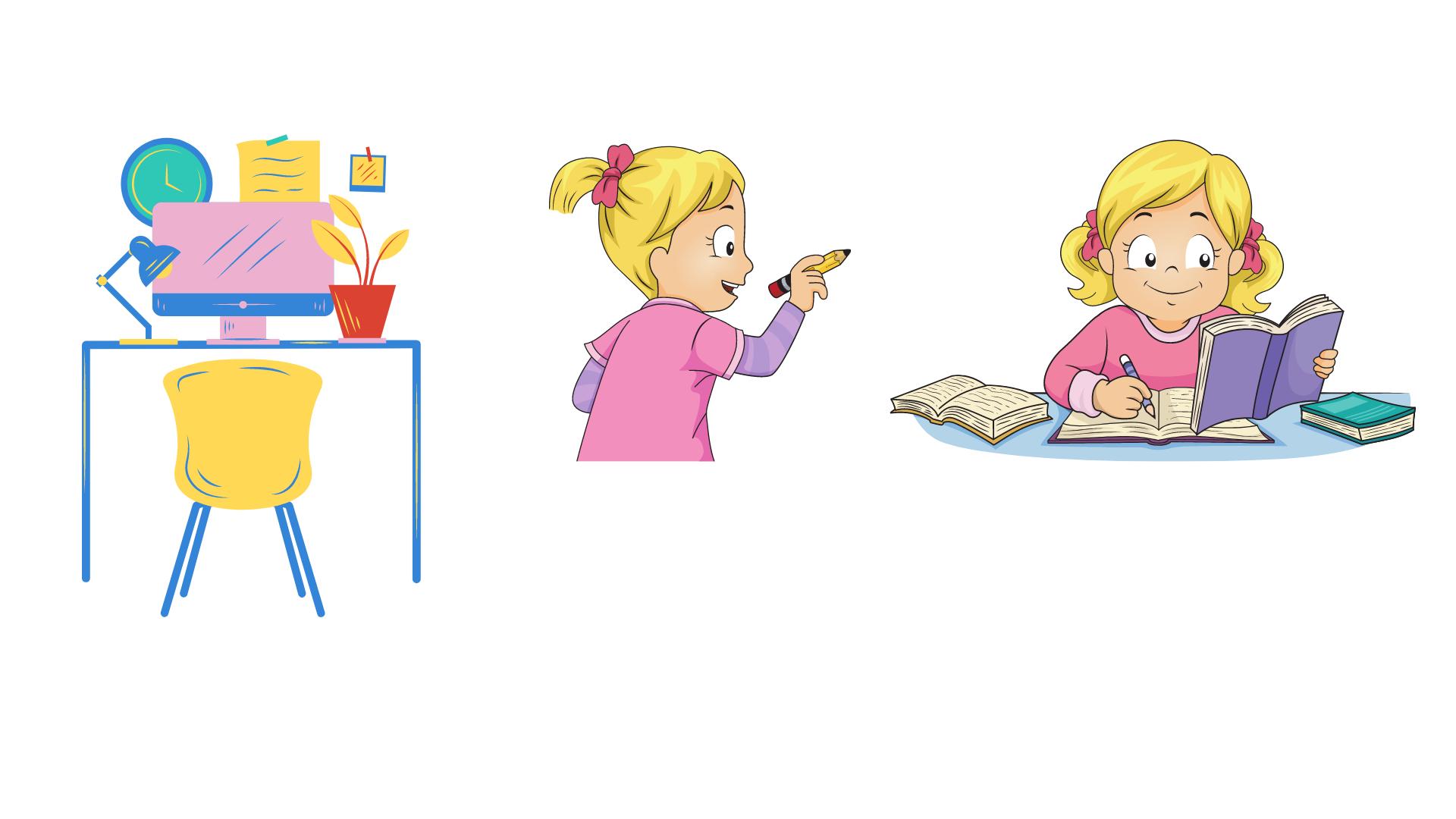 أطرح بالعد التنازلي
الفرق بين التصاعدي و التنازلي
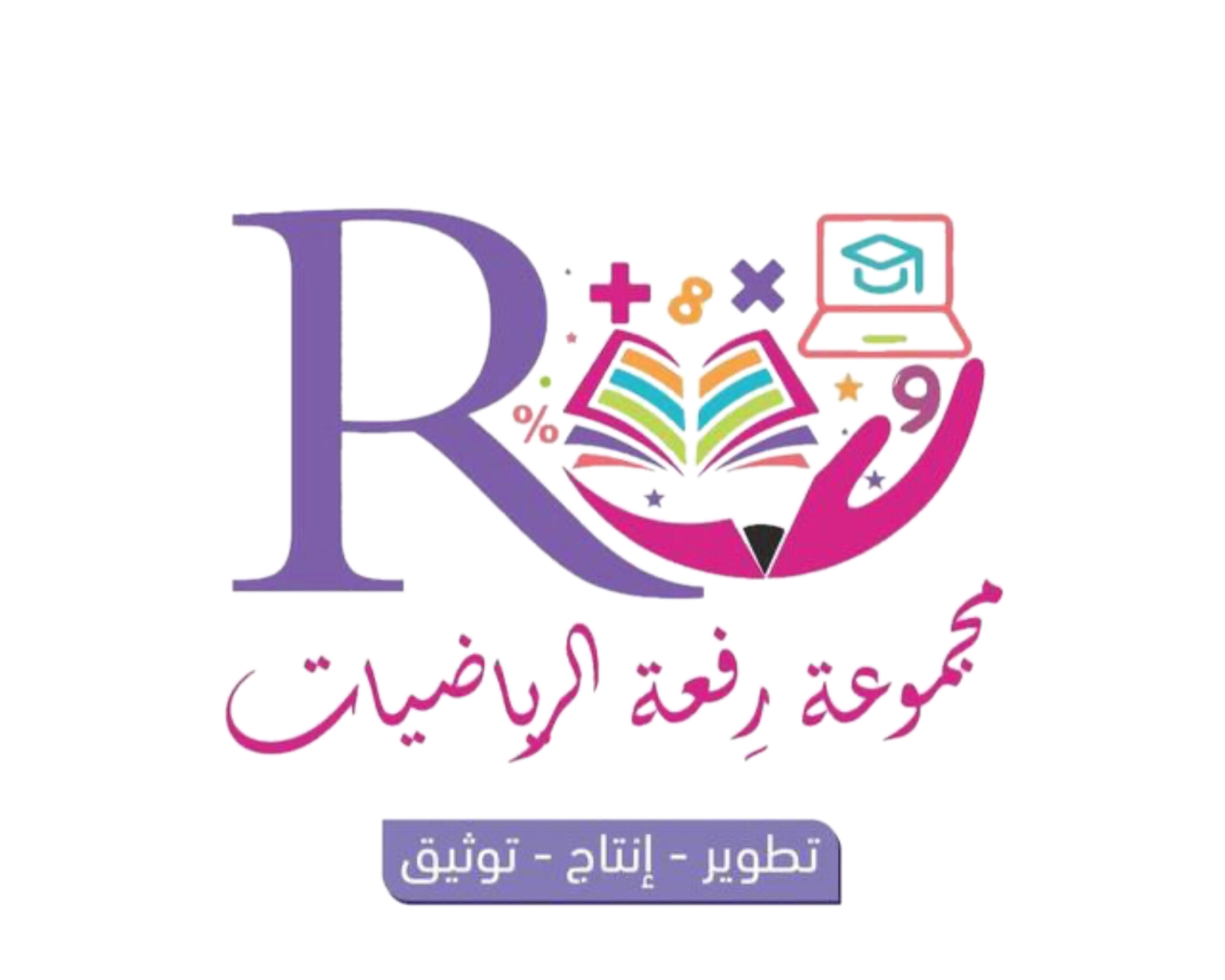 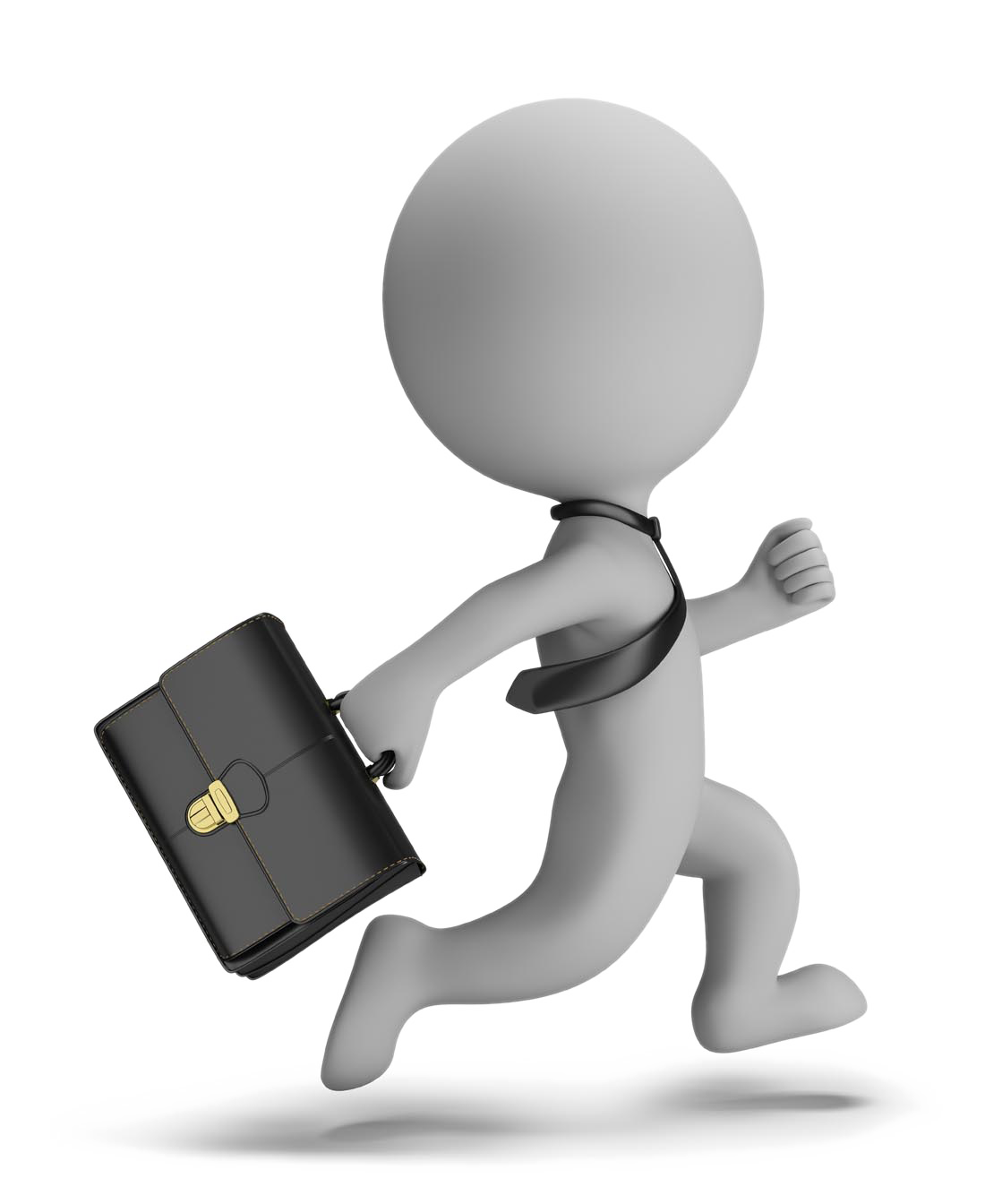 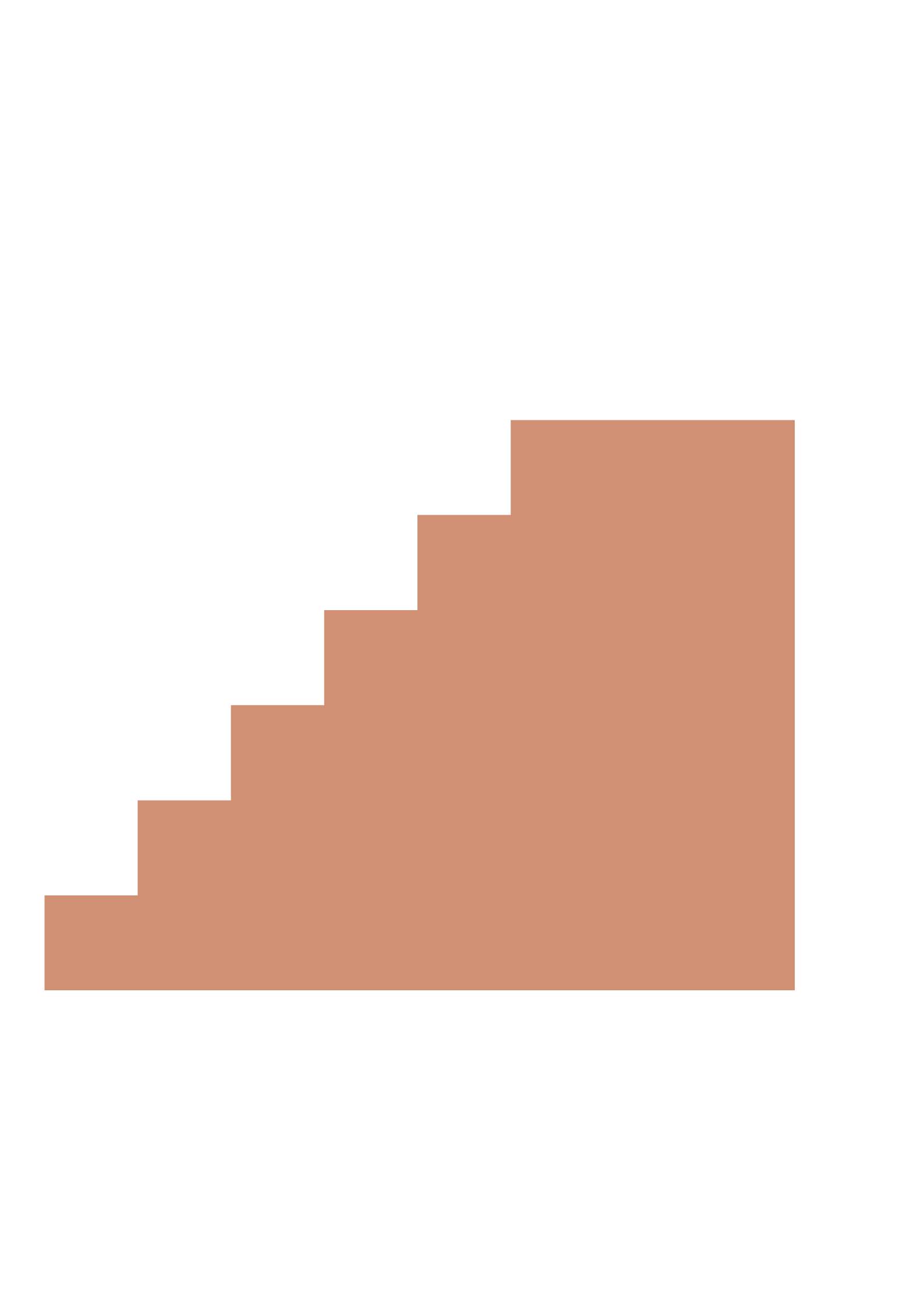 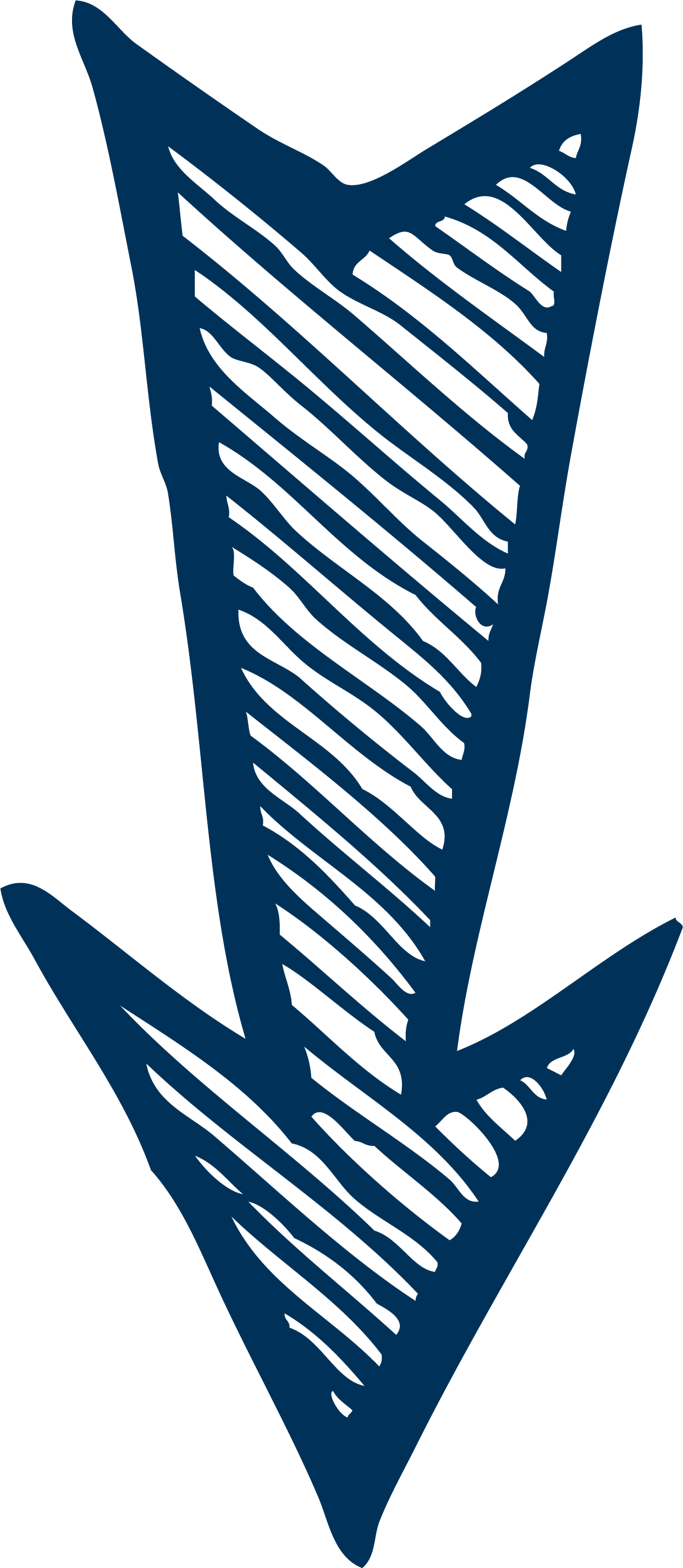 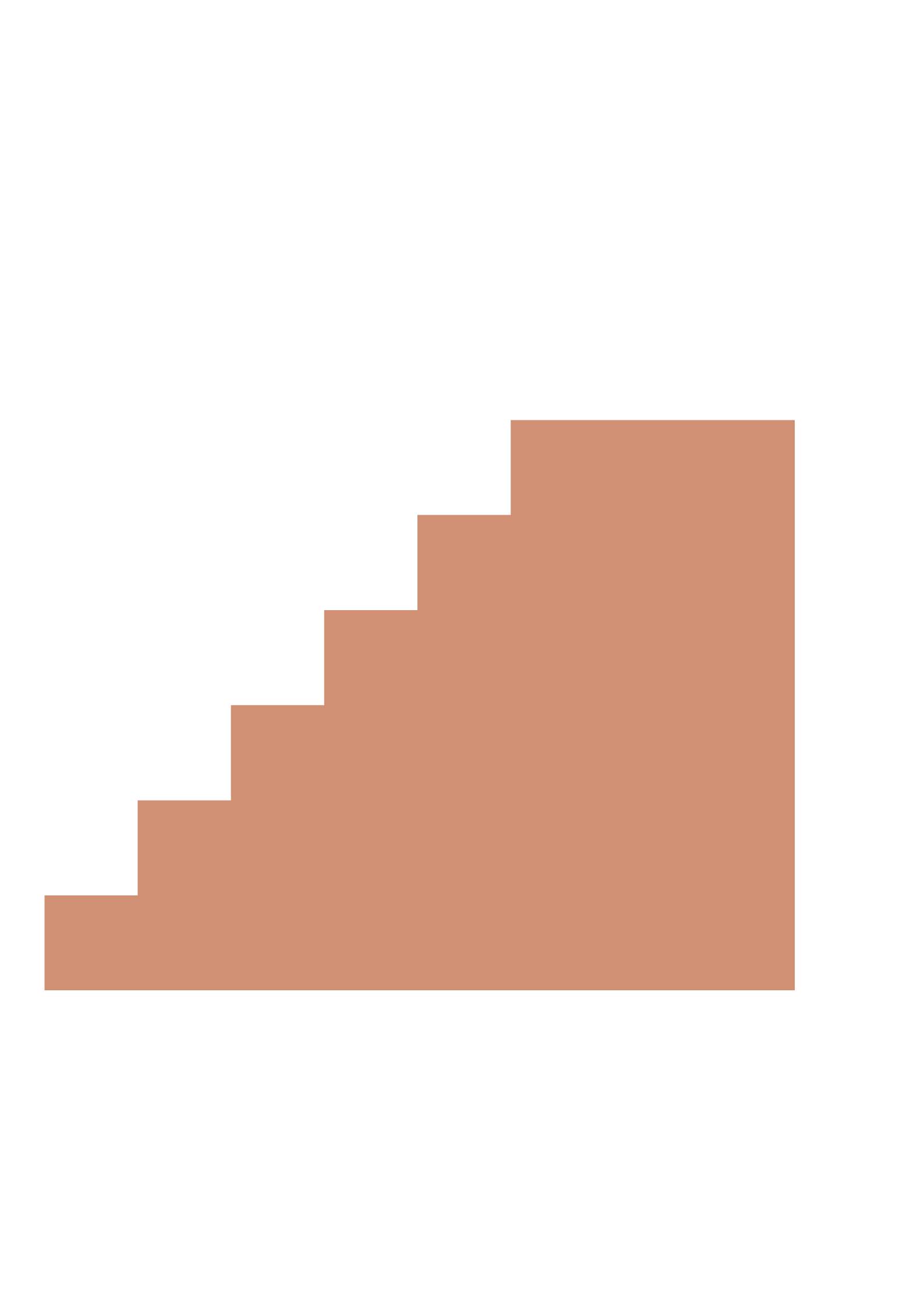 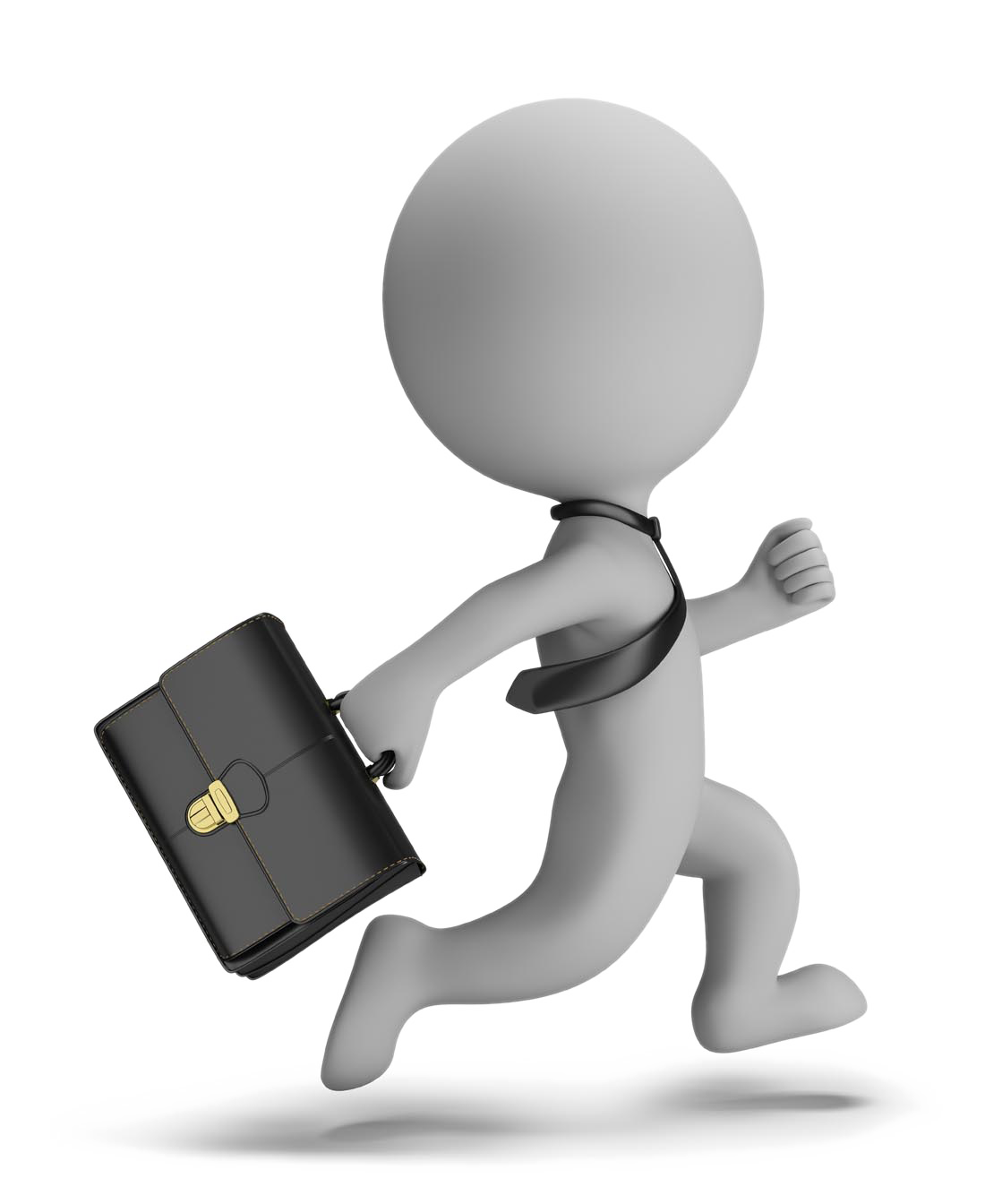 تصاعدي
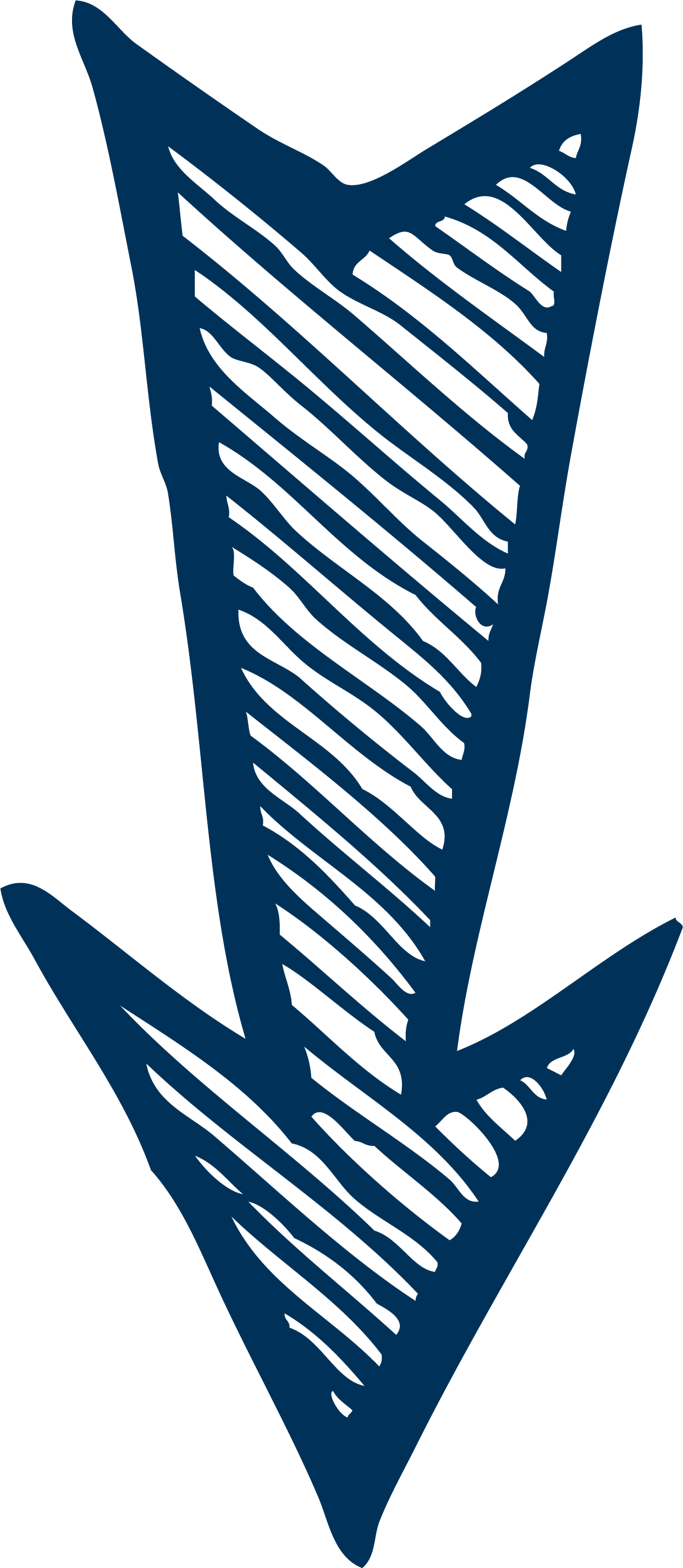 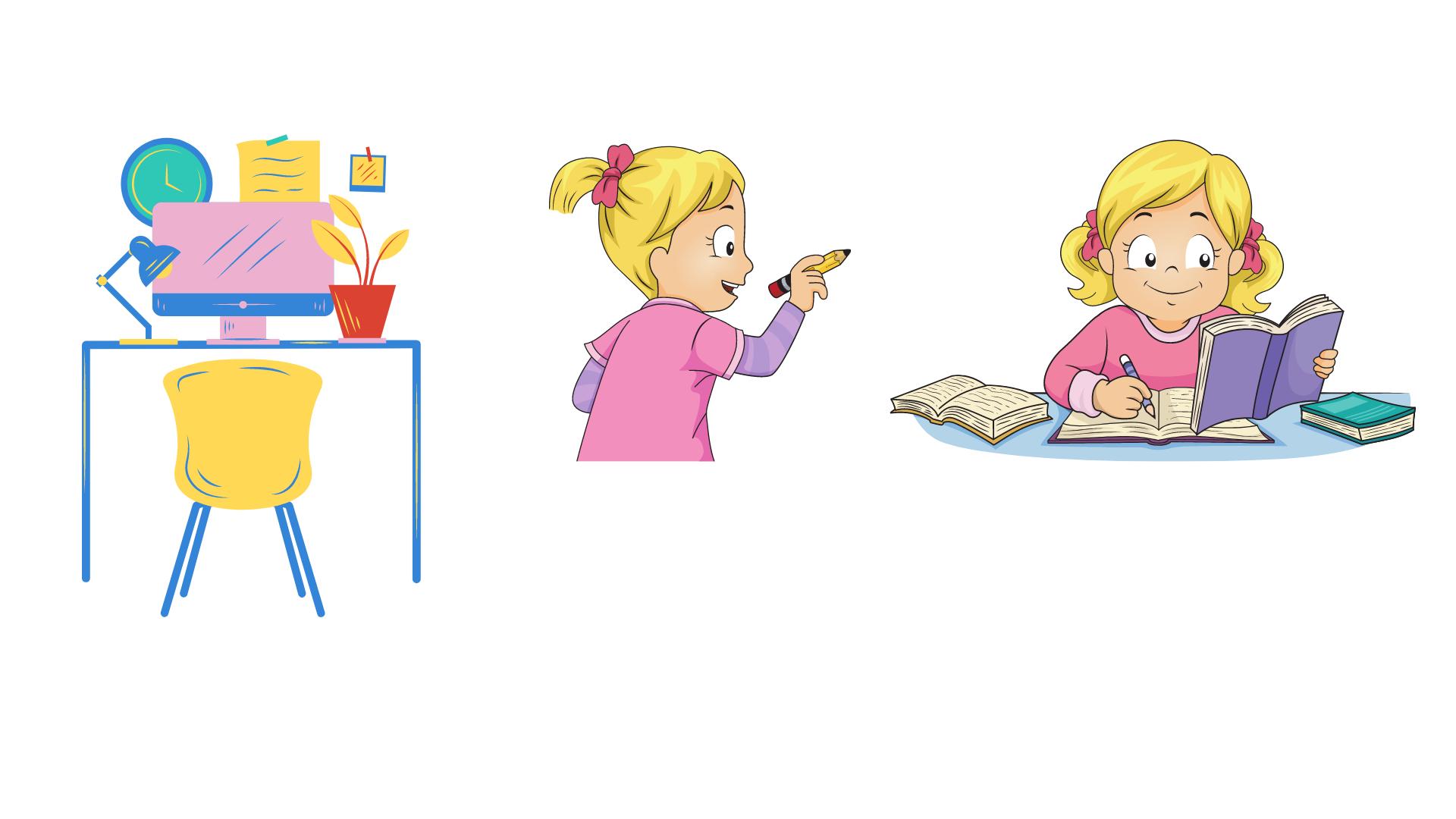 تنازلي
أعد تنازلياً بالآحاد
لأجد ناتج 57 – 3 =
54
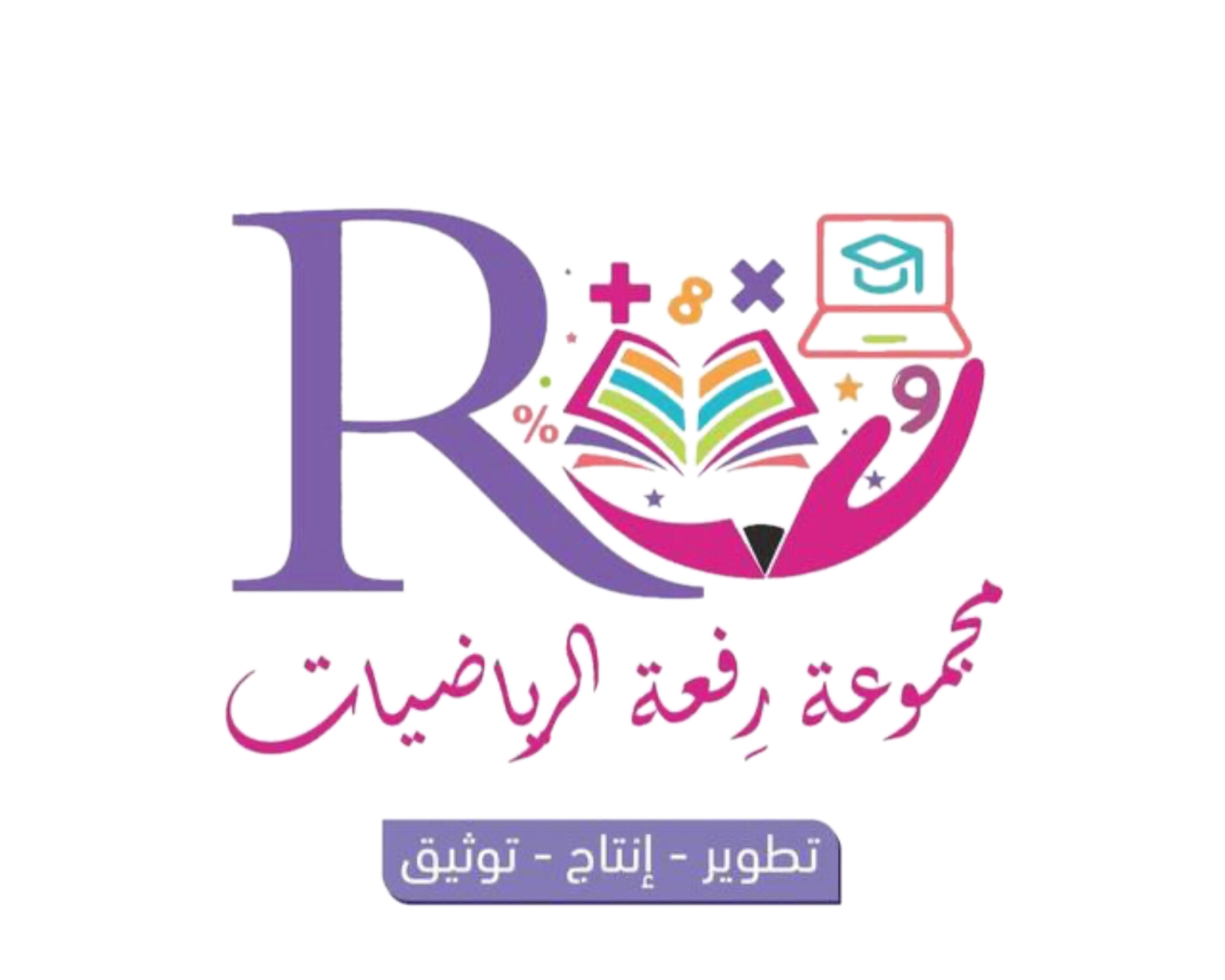 نمثل 57
3 هل هي آحاد أم عشرات ؟
آحاد
علامة هنا علامة الطرح
إذن نأخذ من 7 الآحاد 3
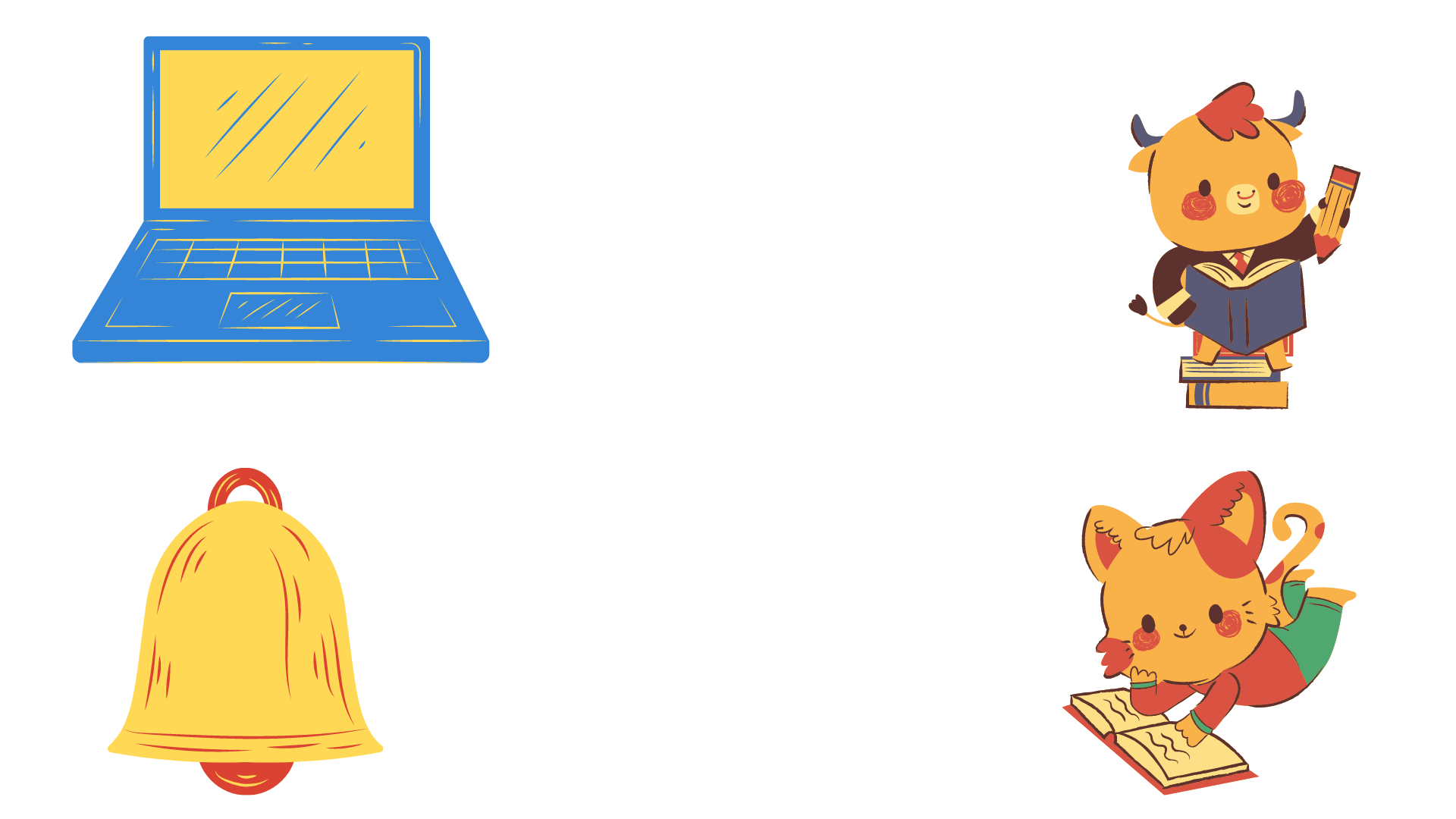 أفكر 
أبدأ بالعدد 57 ، ثم أعد تنازلياً "بالآحاد"
56
54
55
أعد تنازلياً بالعشرات
لأجد ناتج 57 – 30 =
27
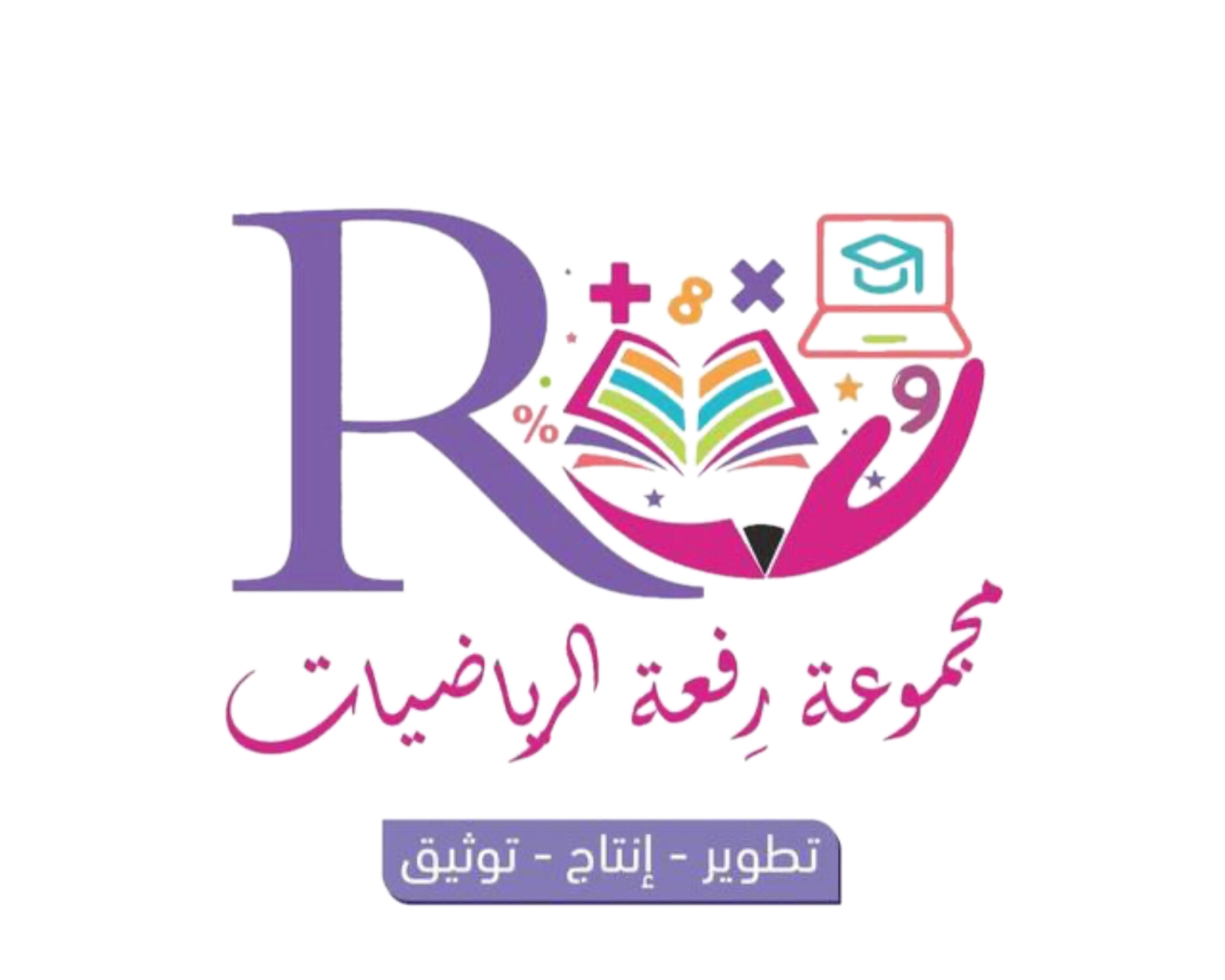 نمثل 57
3 هل هي آحاد أم عشرات ؟
عشرات
علامة هنا علامة الطرح
إذن نأخذ من 5 الآحاد 3
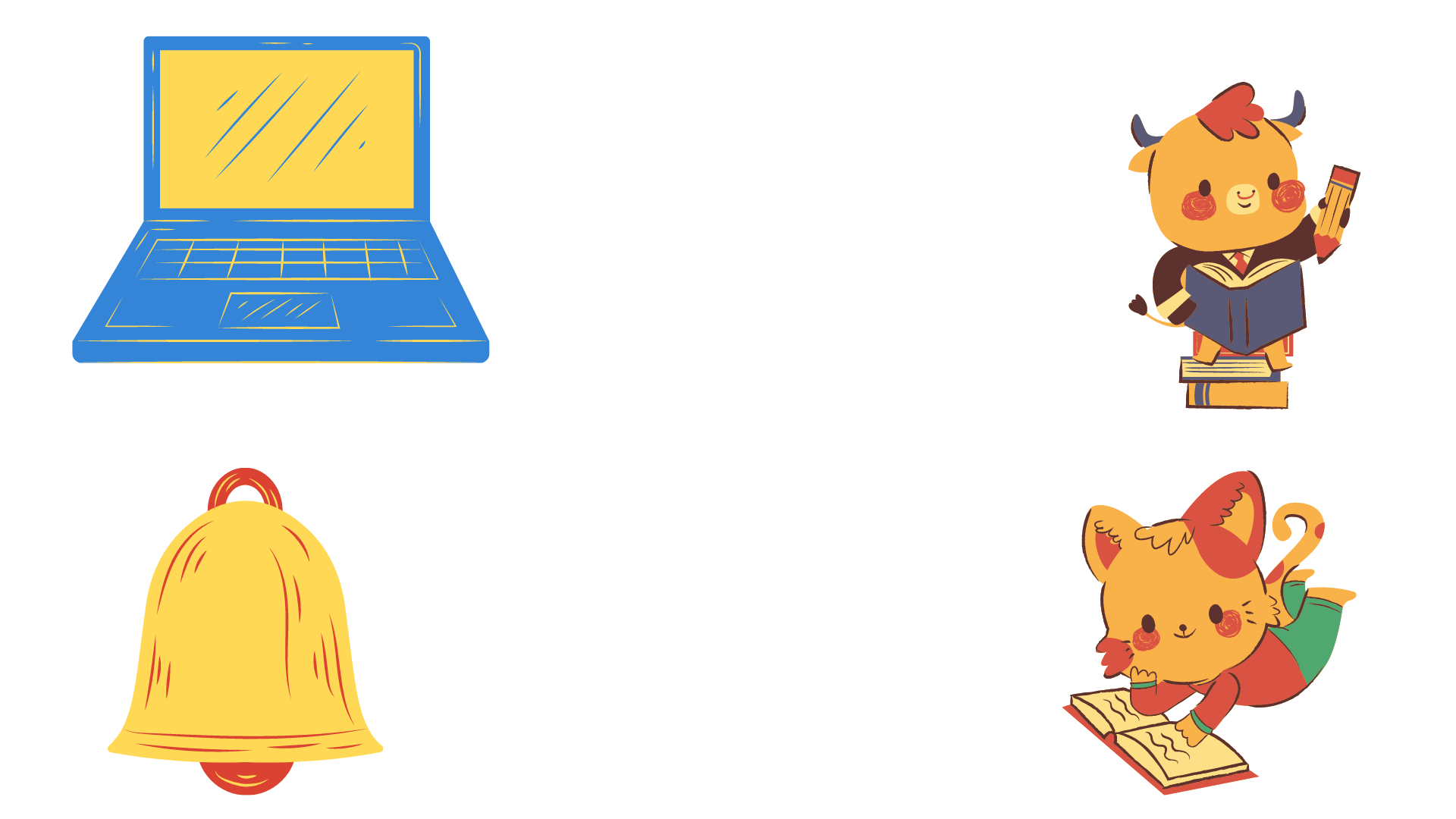 أفكر 
أبدأ بالعدد 57 ، ثم أعد تنازلياً "بالعشرات"
47
27
37
أتأكد
أطرح بالعد التنازلي مستعملاً:                و
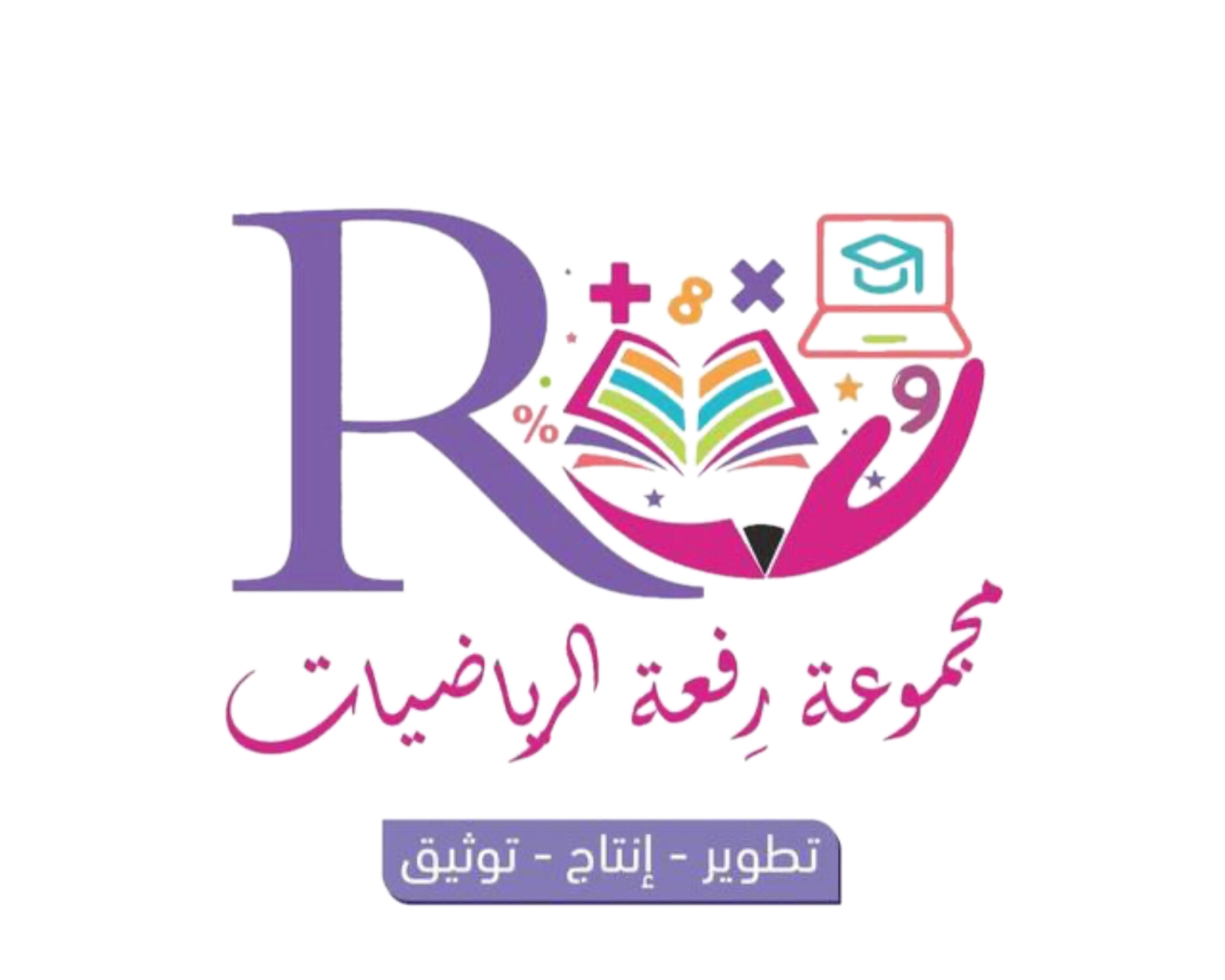 1
2
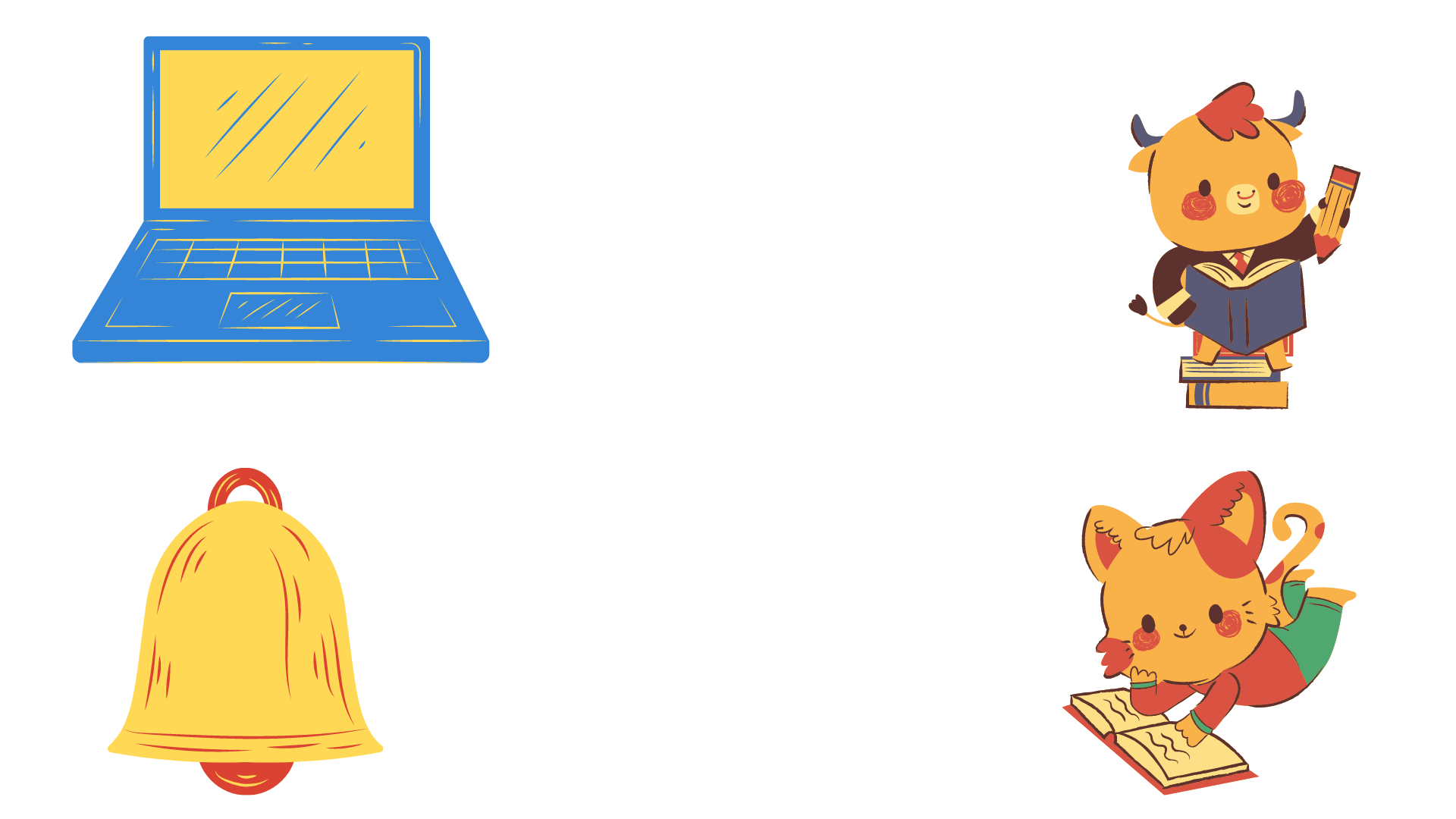 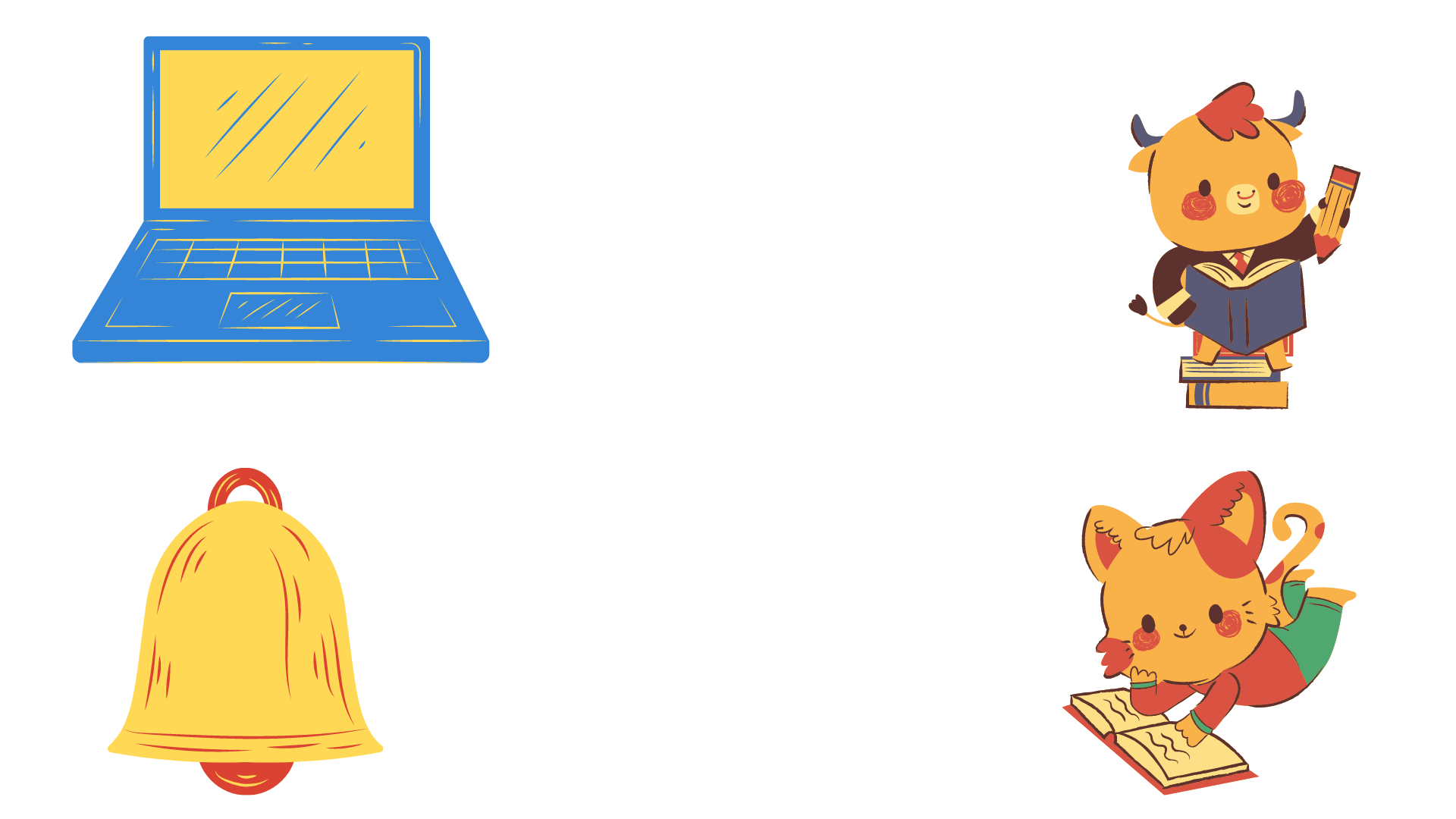 3
5
1
7
37  - 2   =.......
37  - 20   = ..........
أعد تنازلياً بالآحاد
أعد تنازلياً بالعشرات
112
أتأكد
أطرح بالعد التنازلي مستعملاً:                و
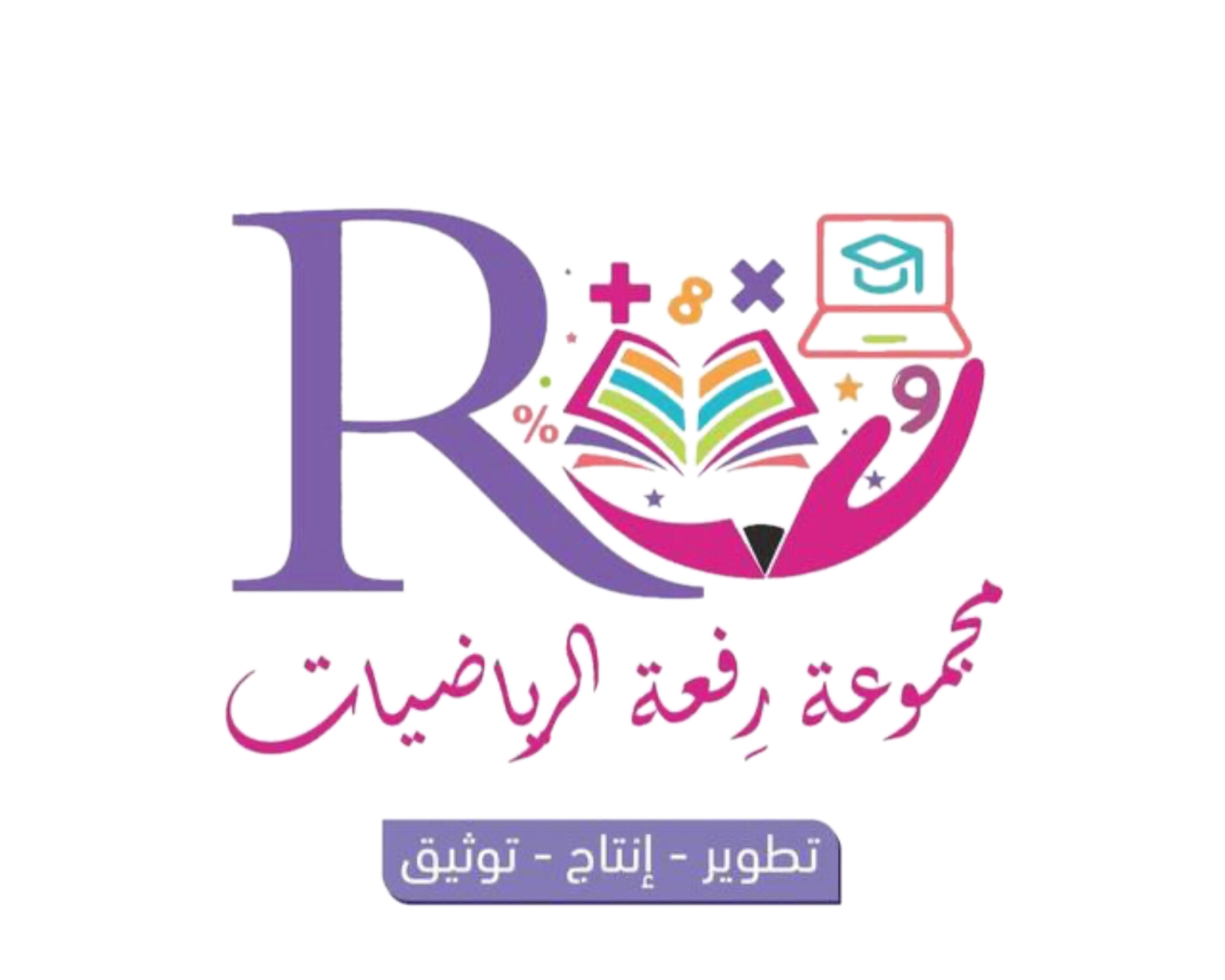 3
4
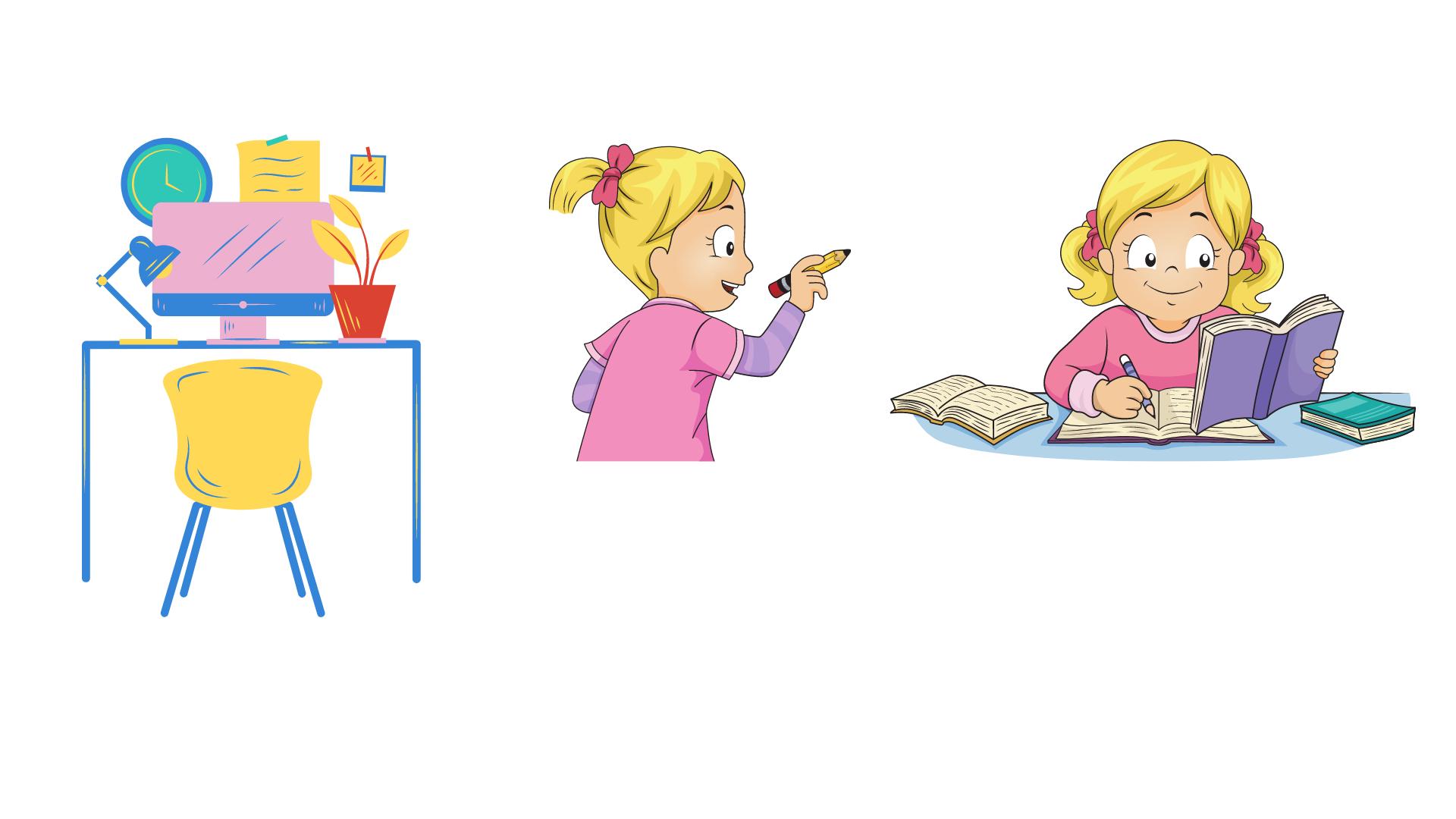 6
6
3
9
69  - 3  =.......
69 - 30  = ..........
أتدرب
أطرح بالعد التنازلي مستعملاً:                و
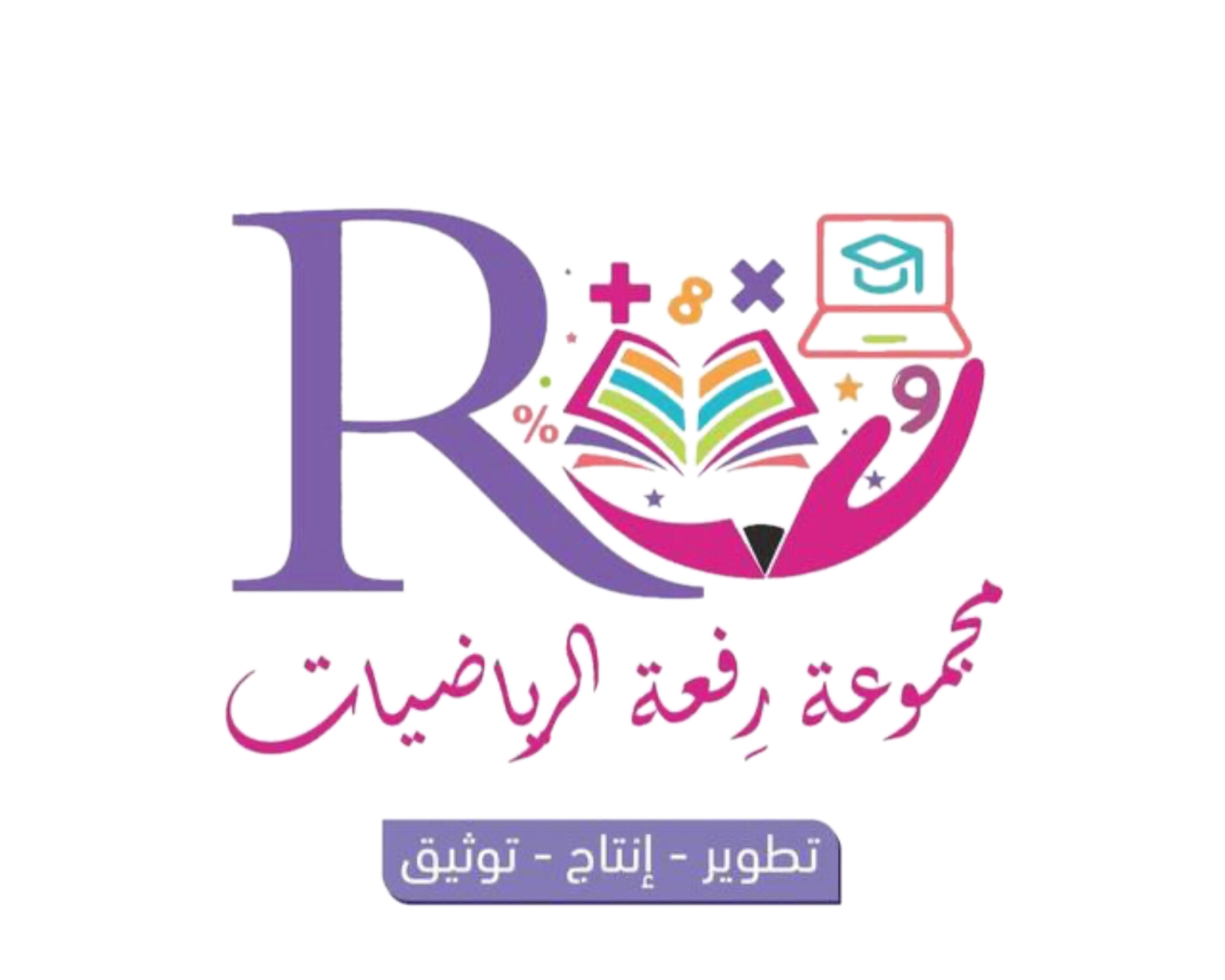 2
2
4
24  - 2  =......
6
24 - 20  = ..........
7
7
6
4
9
79  - 3  =.......
8
79 - 30  = ..........
9
5
9
6
8
96  - 1  =.......
10
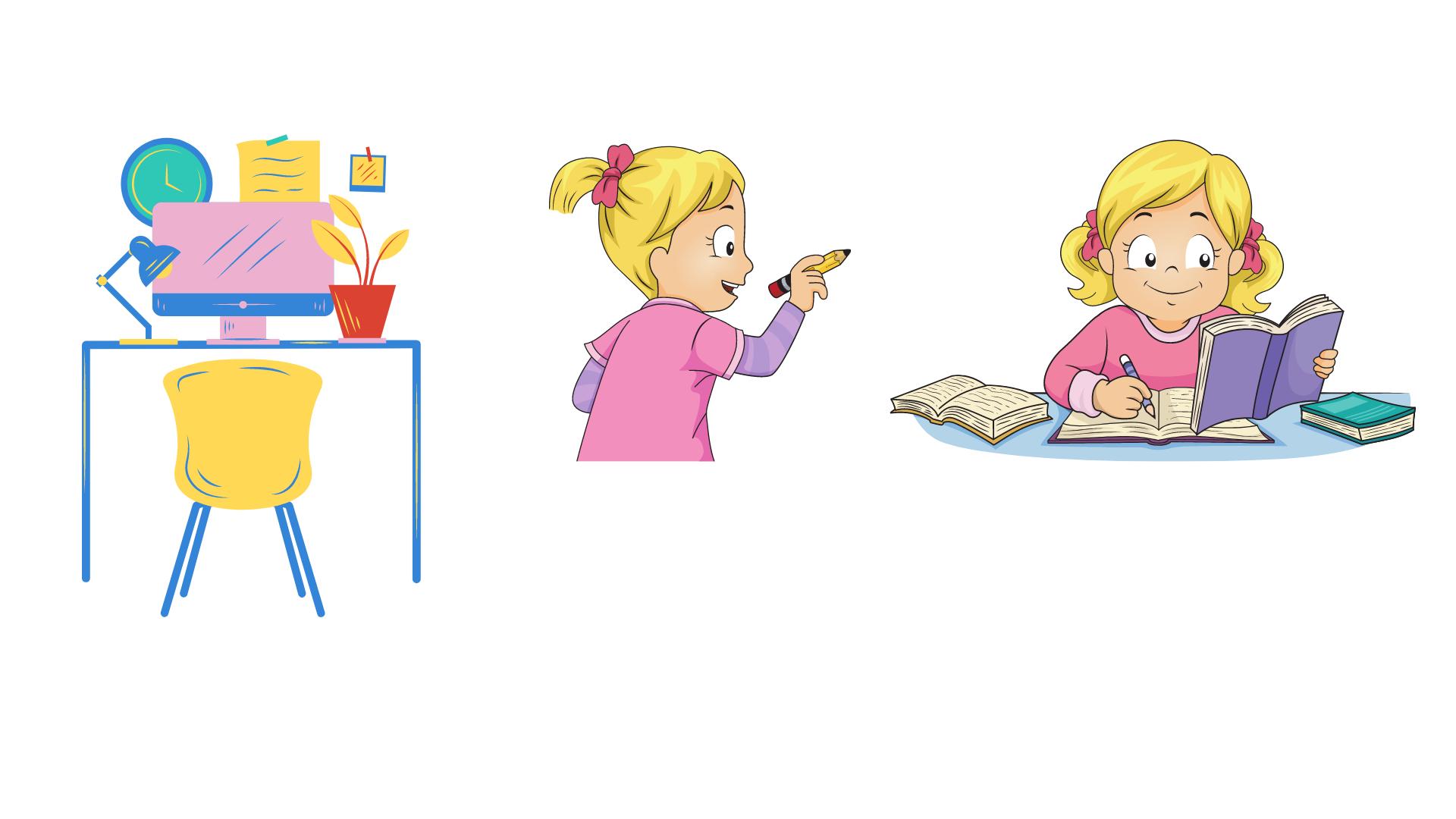 96 - 10  = ..........
11
1
5
2
4
54  - 3  =.......
12
54 - 30  = ..........
13
تقويم
أطرح بالعد التنازلي مستعملاً:                و
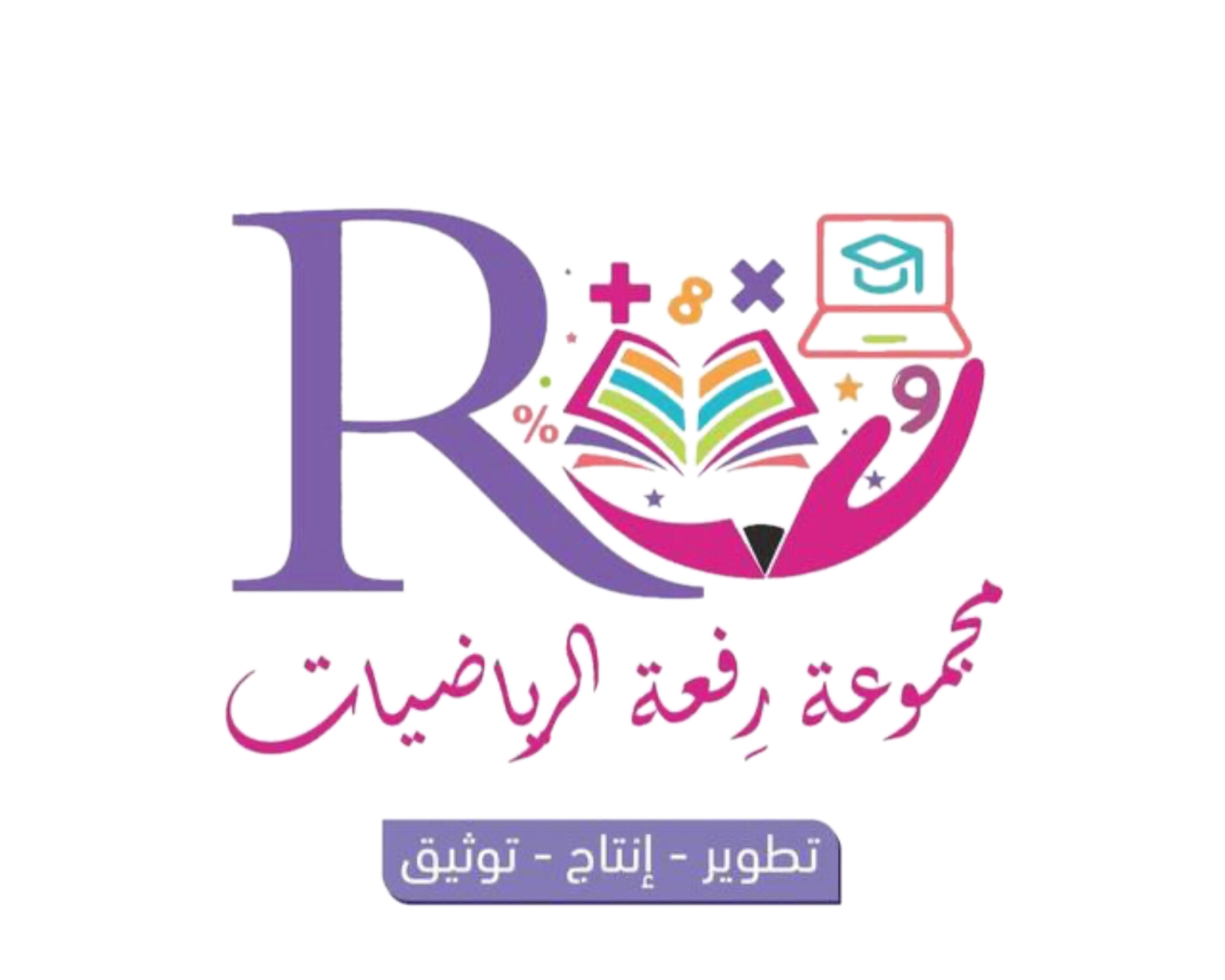 61
-1
14
6
- 2
17
15
16
78
- 1
68
- 3
0
6
5
6
7
7
4
87
-30
18
45
- 20
21
19
20
66
- 1
78
- 3
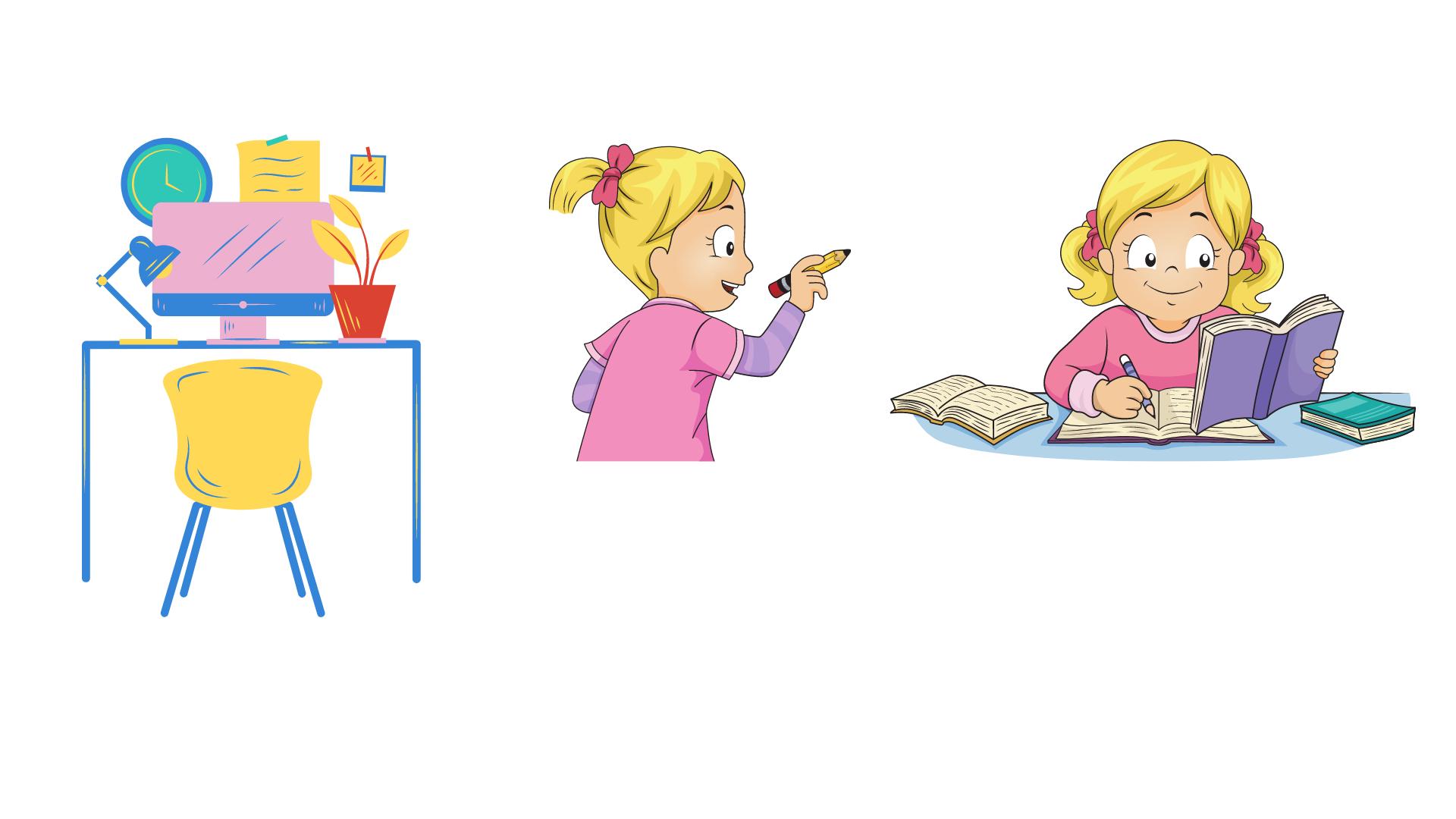 6
6
0
5
8
4
5
2
الواجب
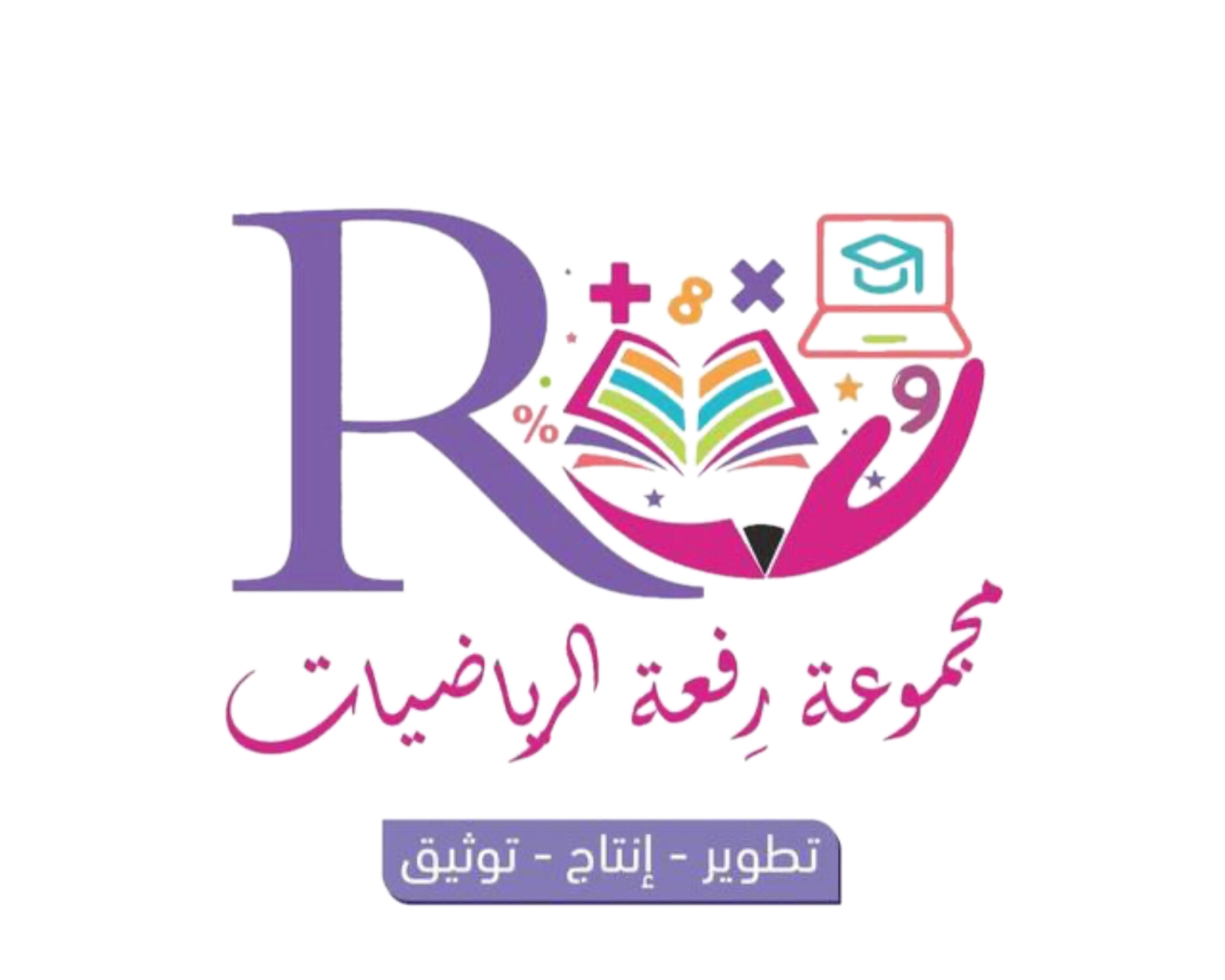 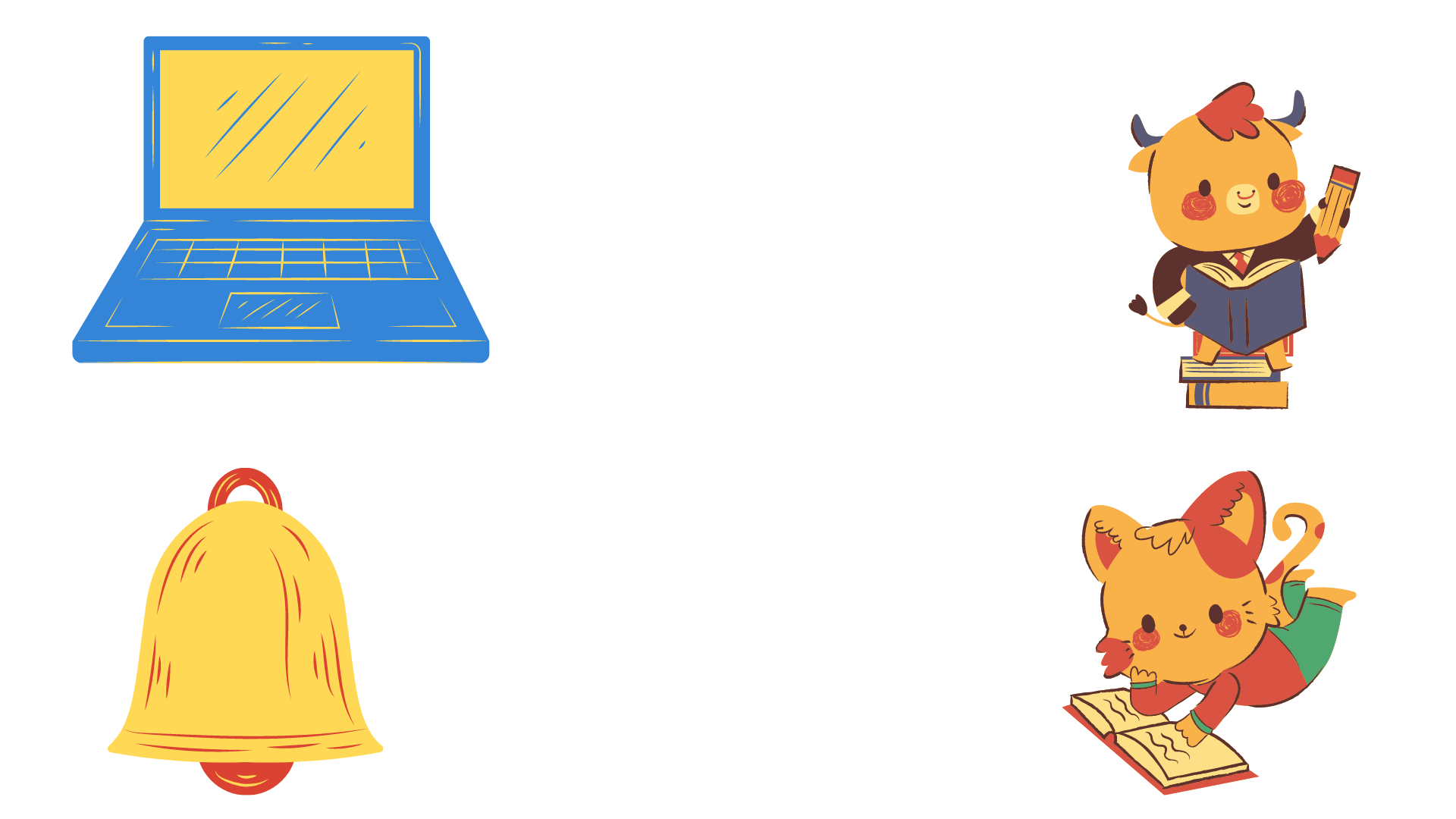 في منصة مدرستي
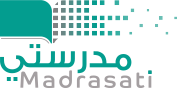